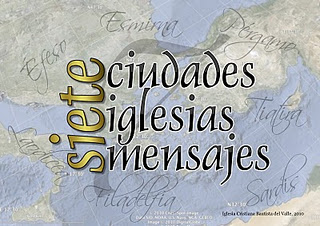 EL FUERTE PREGON  PRESENTA
Tema No. 15
“EL MENSAJE DE LAS SIETE IGLESIAS”
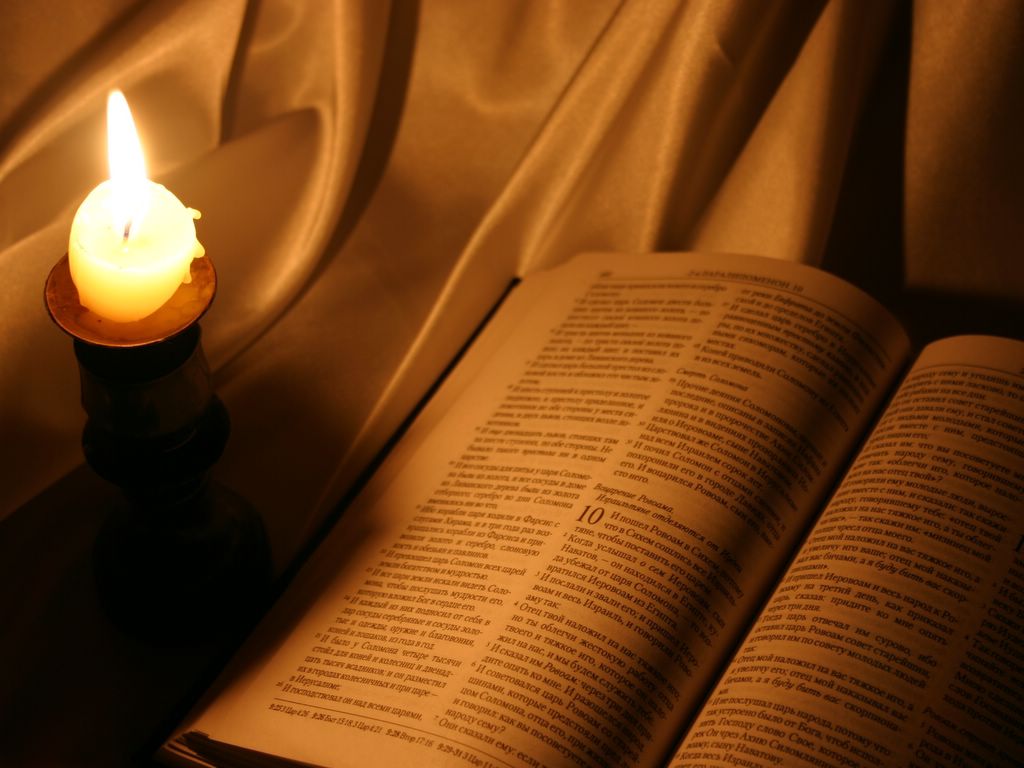 LAS REVELACIONES DE DIOS
Al contrario de lo que muchos piensan el libro de Apocalipsis no es un libro desconocido.
Apocalipsis es una palabra griega cuyo significado es: ‘REVELACIONES”
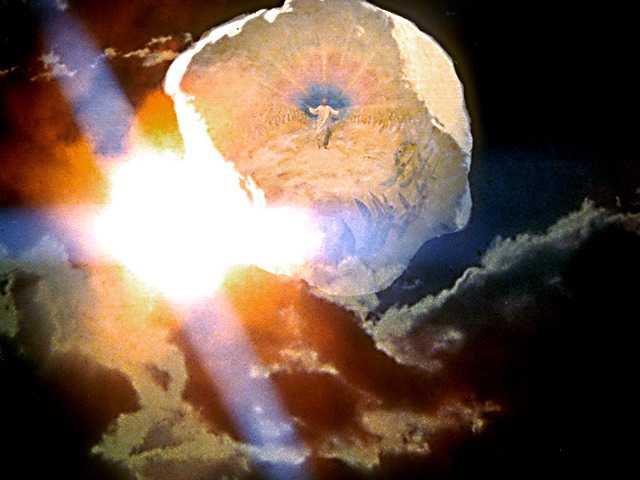 EL PROPOSITO DIVINO REVELADO
“La revelación de Jesucristo, que Dios le dio, para manifestar a sus siervos las cosas que deben suceder pronto; y la declaró enviándola por medio de su ángel a su siervo Juan,
“Que ha dado testimonio de la palabra de Dios, y del testimonio de Jesucristo, y de todas las cosas que has visto” (Apoc. 1:1,2)
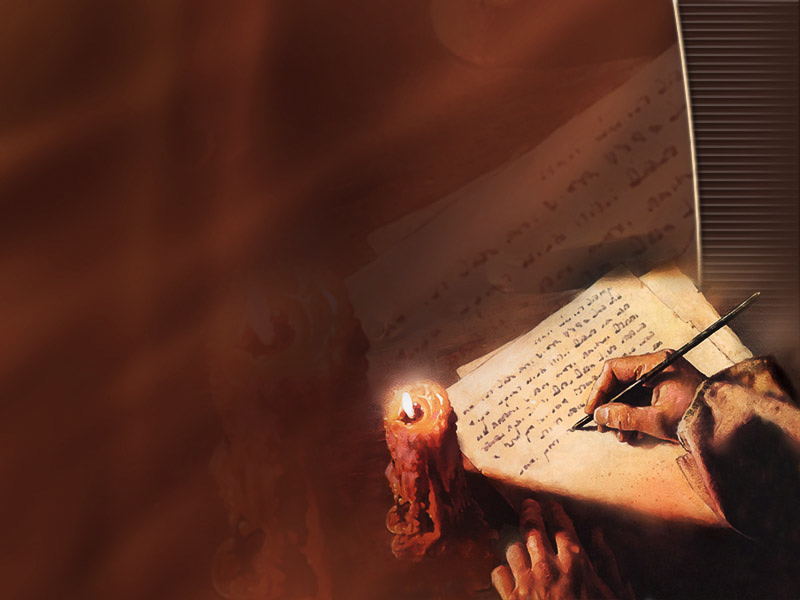 LOS DESTINATARIOS DE LAS REVELACIONES
“Yo estaba en el Espíritu en el día del Señor, y oí detrás de mí una gran voz como de trompeta, que decía:
“Yo soy el Alfa y la Omega, el primero y el último . Escribe en un libro lo que ves, y envíalo a las siete iglesias que están en Asia: a Efeso, Esmirna, Pérgamo, Tiatira, Sardis, Filadelfia y Laodicea” (Apoc. 1:10,11)
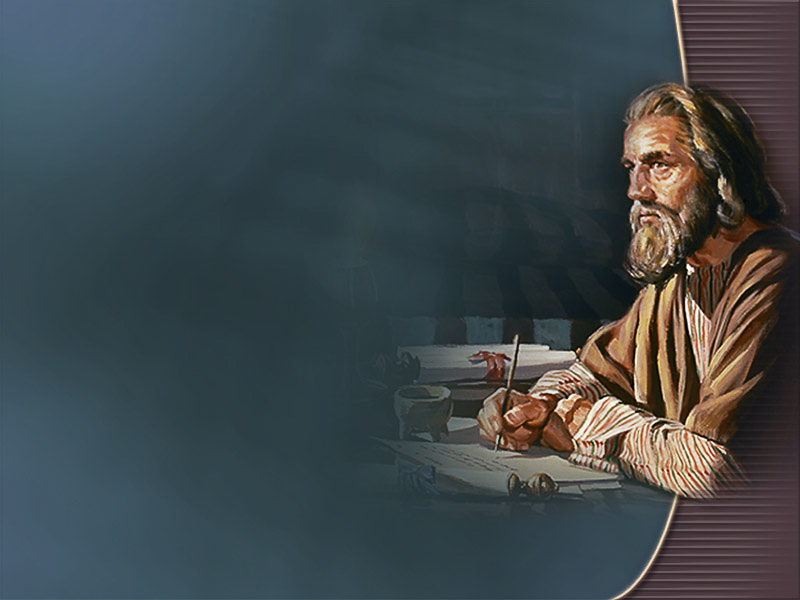 EL POR QUE DE ESTAS SIETE IGLESIAS
Sin duda que habían iglesias más importantes que las siete iglesias de Asia.
Estaban, entre otras,  las iglesias de Jerusalén, Samaria, Corinto, Tesalónica, Roma, etc. 
Por qué no enviar estas revelaciones a ellas?
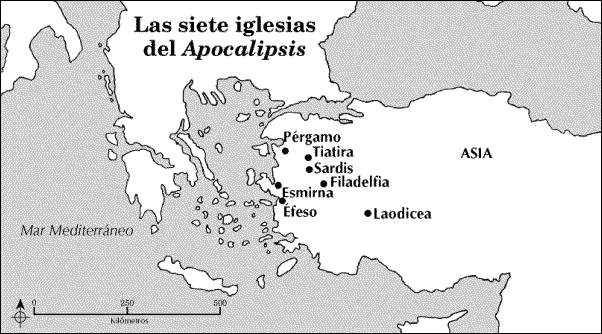 LAS SIETE IGLESIAS Y SU SIGNIFICADO PARA LA IGLESIA UNIVERSAL
El mensaje no está circunscrito a estas solas siete iglesias.
Las siete tienen un significado especial: Ellas revelan la historia de la Iglesia desde su fundación hasta el fin del mundo, y no solo eso, sino también el desarrollo de la apostasía dentro del seno de la misma.
Cada iglesia tiene un nombre y cada nombre un significado; una experiencia y problemas  y promesas diferentes.
EL SIGNIFICADO DE LOS NOMBRES
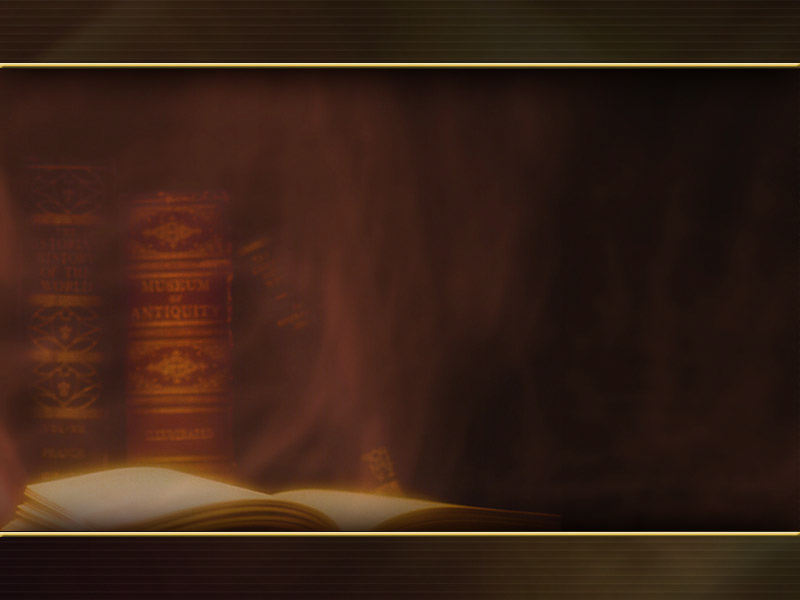 EFESO: 						“Deseable”
ESMIRNA: 			        “Mirra, sacrificio”
PERGAMO: 		      “Acrópolis, la que ciudad 	               			que está en la cumbre”
TIATIRA: 		          	“Sacrificio    continuo”
SARDIS: 				      “Escapando”
FILADELFIA:                              “Amor fraternal”
LAODICEA: 	                      “Juzgando al pueblo”
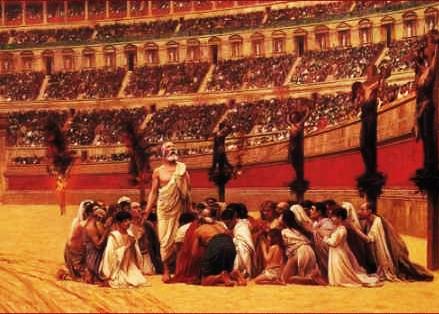 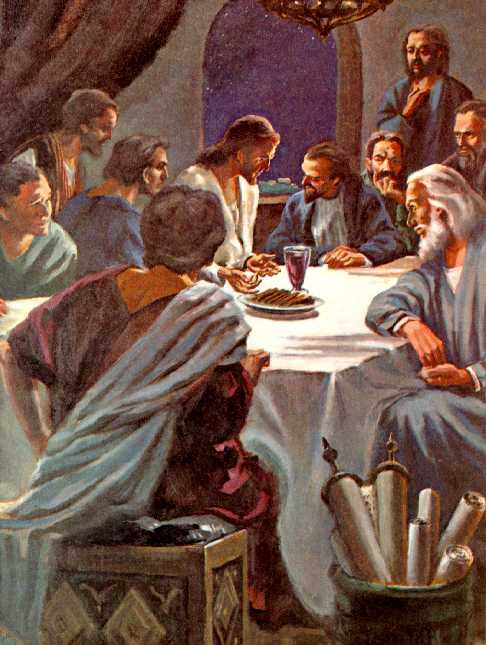 LA IGLESIA PASO A TRAVES DE DIFERENTES EPOCAS DE ACUERDO A SUS NOMBRES
En sus comienzos, la iglesia primitiva, fue una iglesia “Éfeso”, es decir deseable    (Es la iglesia de los años 37 - 100)
Después fue una iglesia martirizada, perseguida por Roma, es la “Esmirna”, es decir la iglesia del sacrificio (100 - 313).
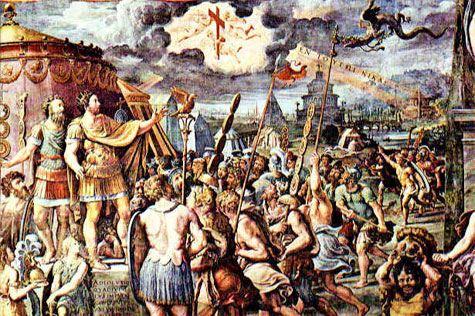 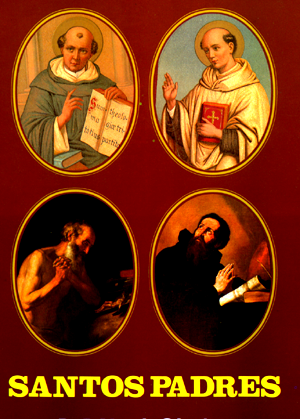 LA IGLESIA PASO A TRAVES DE DIFERENTES EPOCAS DE ACUERDO A SUS NOMBRES
La iglesia ahora a través de sus teólogos mezcla el  paganismo  con las verdades bíblicas y comienza a pisotear grandes verdades tales como la del sacrificio continuo  (Tiatira). (538 - 1565)
Pero esta iglesia pasó de ser perseguida y clandestina a ser la iglesia oficial del Estado. La iglesia se volvió “Pérgamo”, es decir, la iglesia que alcanzó las alturas (313 - 538).
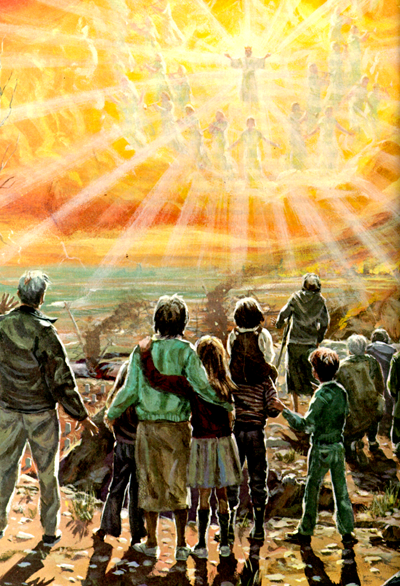 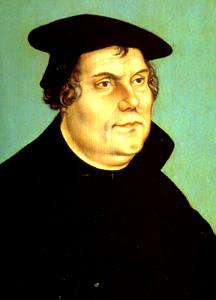 LA IGLESIA PASO A TRAVES DE DIFERENTES EPOCAS DE ACUERDO A SUS NOMBRES
Durante la edad media la iglesia pasa por un cisma. El movimiento de reforma es como “Sardis”, es decir, escapan de la iglesia madre (1565 - 1750)
De 1750 a 1844 hay un despertamiento en las iglesias : la verdad de la venida de Jesús enciende su espíritu de “Filadelfia”, es decir, el amor entre los hermanos.
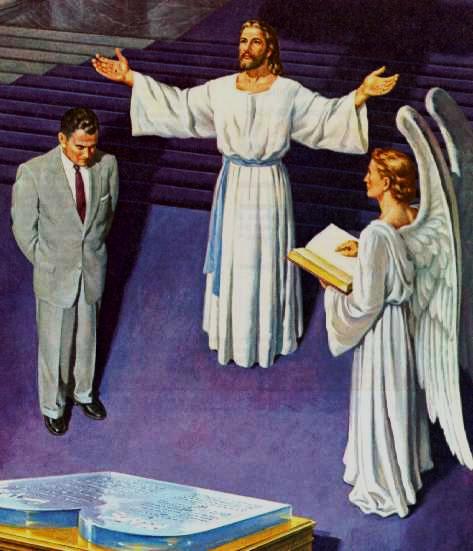 Después de 1844, comienza la etapa de la última iglesia: “Laodicea”, es decir, la etapa en que Dios juzgará a su pueblo. El mensaje del primer ángel de Apoc. 14:7 dice que la hora del juicio ha llegado
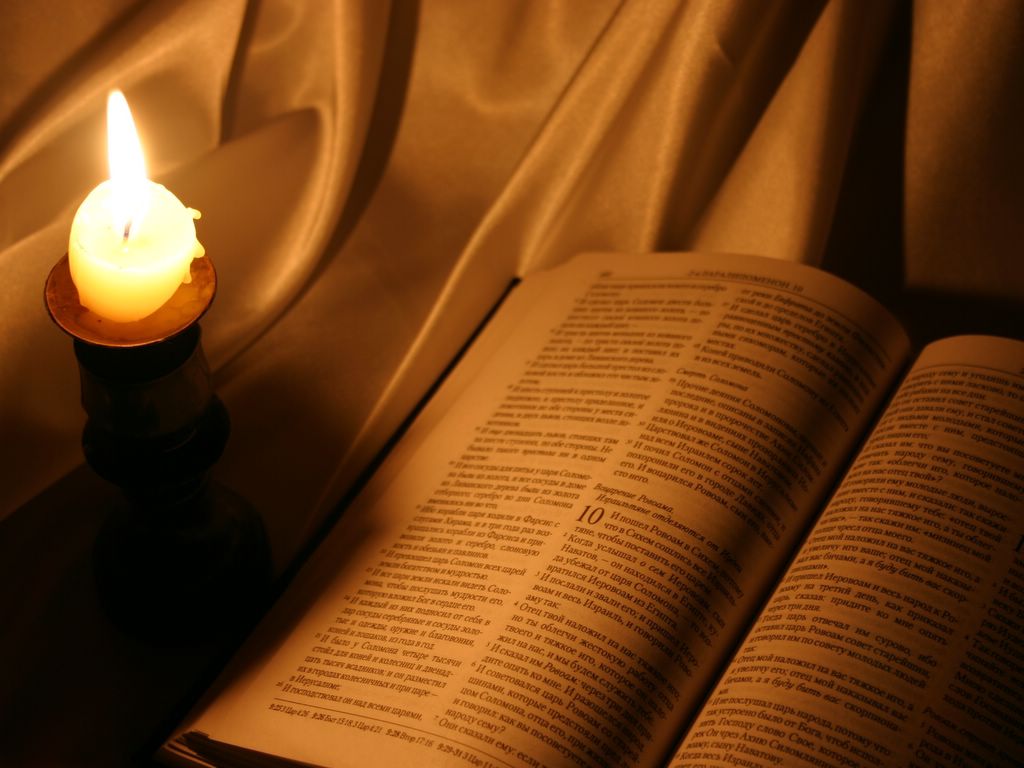 EL MENSAJE A LAS SIETE IGLESIAS ES LA HISTORIA DE LOS FIELES Y DE LA APOSTASIA
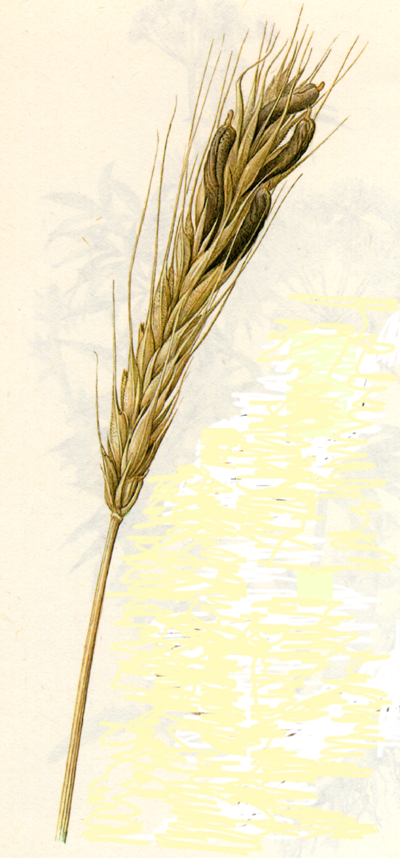 La Biblia presenta el hecho de que en medio del pueblo de Dios hay dos tipos de creyentes (Mat. 13:24-43)
EL TRIGO
“El reino de los cielos es semejante a un hombre que sembró buena semilla en su campo” (Mat. 13:24)
Y LA CIZAÑA
“Pero mientras dormían los hombres, vino su enemigo y sembró cizaña entre el trigo, y se fue” (Mat. 13:25)
Iglesia de Éfeso (31 - 100 d.C)
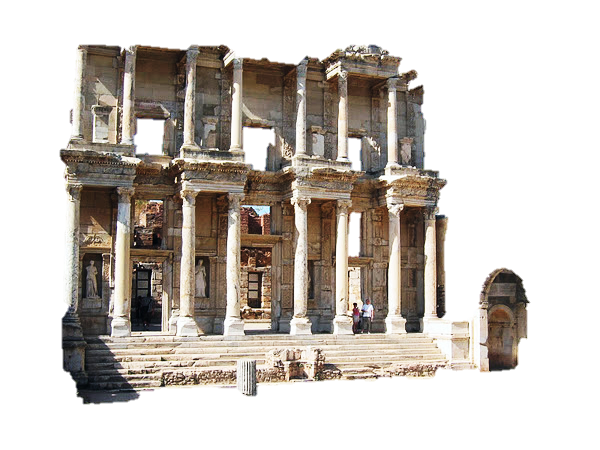 EL TRIGO                          LA CIZAÑA
Los que han trabajado arduamente por el nombre de Cristo sin desmayar.   (Ap. 2:3)
Falsos apóstoles (vs.2)
Nicolaítas (vs. 6)
EL TRIGO EN EFESO
A esta iglesia Cristo se presenta como : “El que tiene las siete estrellas en su diestra, el que anda en medio de los siete candeleros” . Al trigo fiel El le dice:
 “Yo conozco tus obras, y tu arduo trabajo y paciencia” (Apoc. 2:2)
El trigo es la  iglesia apostólica que en poco tiempo llevó el evangelio , “el cual se predica en toda la creación que está debajo del cielo”  (Col. 1:23)
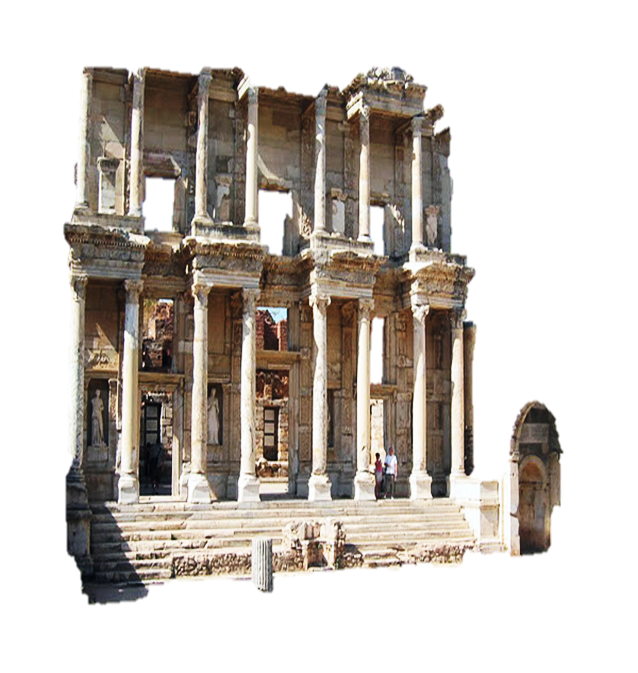 La cizaña fue sembrada por el enemigo en la misma iglesia primitiva.
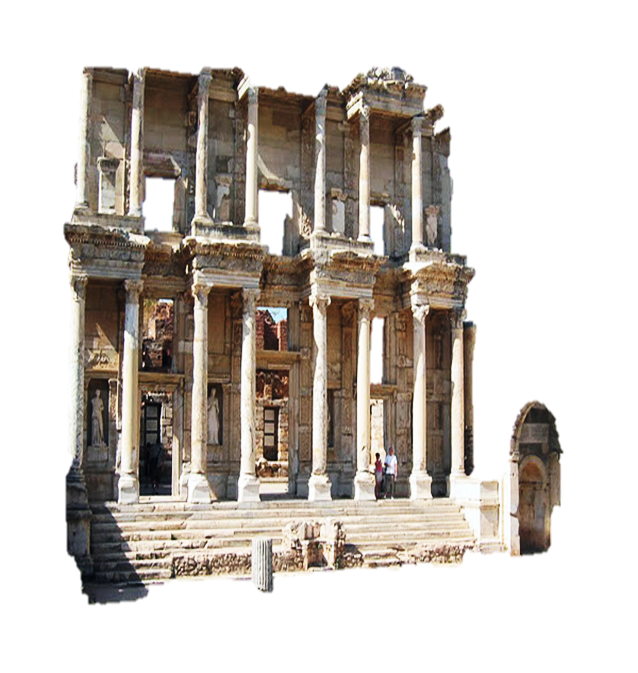 El Señor menciona que en Efeso han surgido “los malos”, “los que dicen ser apóstoles, y no lo son”, “los  nicolaítas” (Apoc. 2:2,6).
Estos nicolaítas  eran falsos apóstoles que contaminaron la iglesia con algunas herejías gnósticas.
Entre tantas herejías negaban que Jesucristo se había hecho carne ya que la carne era mala.  
Esto lo denuncia  2 Juan 7: “Porque muchos engañadores han salido por el mundo, que no confiesan que Jesucristo ha venido en carne. Quien esto hace es el engañador, el anticristo”
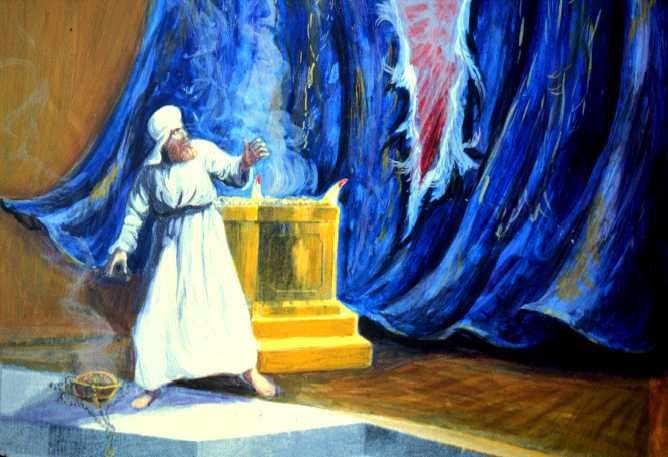 Los falsos apóstoles
POR UN LADO ESTABAN LOS LEGALISTAS JUDAIZANTES QUE PRETENDIAN HACER VOLVER A LOS CREYENTES A LOS RITUALES QUE HABIAN LLEGADO A SU FINAL CUANDO EL VELO DEL LUGAR SANTISIMO DEL TEMPLO SE RASGO EN OCASION DE LA MUERTE DE CRISTO: 
Estos falsos maestros querían obligar a los creyentes a volver a  la circuncisión, a las fiestas y  sábados rituales , a participar obligatoriamente de comidas y bebidas que eran parte de los festivales rituales, etc.                         (Gál. 5:6; Col. 2:8, 16,17)
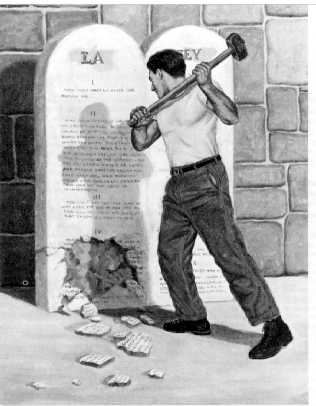 Y POR OTRO LADO ESTABAN LOS  LIBERTINOS QUE NEGABAN  LA VALIDEZ DE LA LEY DE DIOS POR EL HECHO DE QUE ESTAMOS BAJO LA GRACIA DE DIOS:
“Porque algunos hombres han entrado  encubiertamente, hombres impíos, que convierten en libertinaje la gracia de Dios, y niegan a Dios el único soberano y a nuestro Señor Jesucristo” (Judas 4)
Y LOS INICUOS (Inicuo, del griego “anomos” que quiere decir “SIN LEY”)
QUE SE OPONEN A DIOS Y A TODO LO QUE SEA OBJETO DE CULTO Y QUE SE HACEN PASAR POR DIOS EN EL TEMPLO DE DIOS (2 Tes. 2:4)
El crecimiento del cáncer de la cizaña
EFESO 			Trigo	                    NICOLAITAS
En las próximas iglesias veremos cómo se extiende la mancha negra de la apostasía!
Pero siempre ha habido un remanente
Iglesia de Esmirna (100 - 313 d.C)
LA CIZAÑA			EL TRIGO
*	Los falsos judíos          * Los que padecen o sinagoga de 		persecución por Satanás (vs. 9)		causa del 							evangelio 							(Ap.2:9)
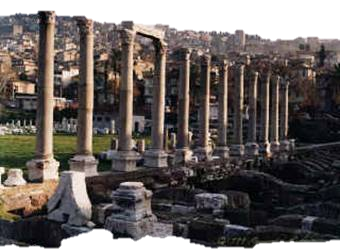 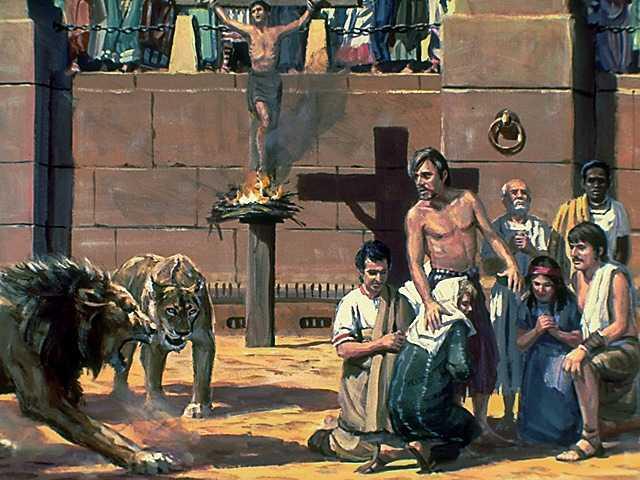 La iglesia de Esmirna fue la iglesia martirizada por Roma .
Cristo se presenta ante esta iglesia como “El que estuvo muerto y vivió” (Apoc. 2:8).
Se presenta así para animar a sus fieles seguidores para que no desmayen ante las persecuciones que desatarían los emperadores romanos Nerón, Calígula, Domiciano, Trajano, Valeriano y Diocleciano.
“No temas en nada lo que vas a padecer. He aquí, el diablo echará a algunos de vosotros en la cárcel, para que seáis probados, y tendréis tribulación por diez días. Sé fiel hasta la muerte y yo te daré la corona de la vida… El que venciere no sufrirá daño de la segunda muerte”  (Apoc. 2:10,11)
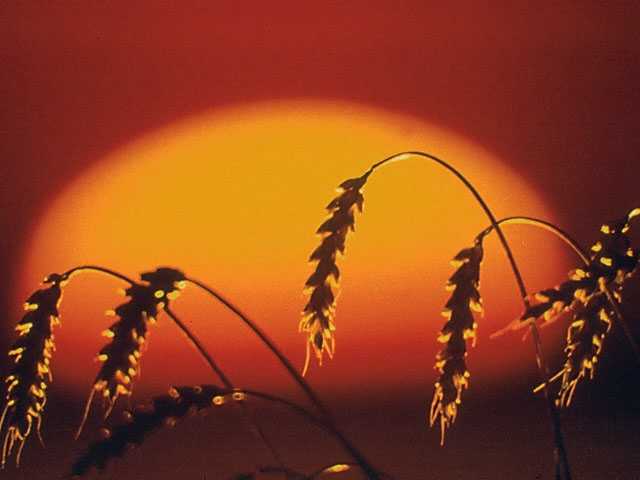 El trigo en contraste con la cizaña en Esmirna
El Señor la desenmascara cuando dice:
(1) TRIGO: “Yo conozco tus obras, y tu tribulación, y tu pobreza. (pero tú eres rico), 
(2) CIZAÑA: “ Y la blasfemia de los que se dicen ser judíos y no lo son, sino sinagoga de Satanás”.        (Apoc. 2:9)
LA SINAGOGA DE SATANAS
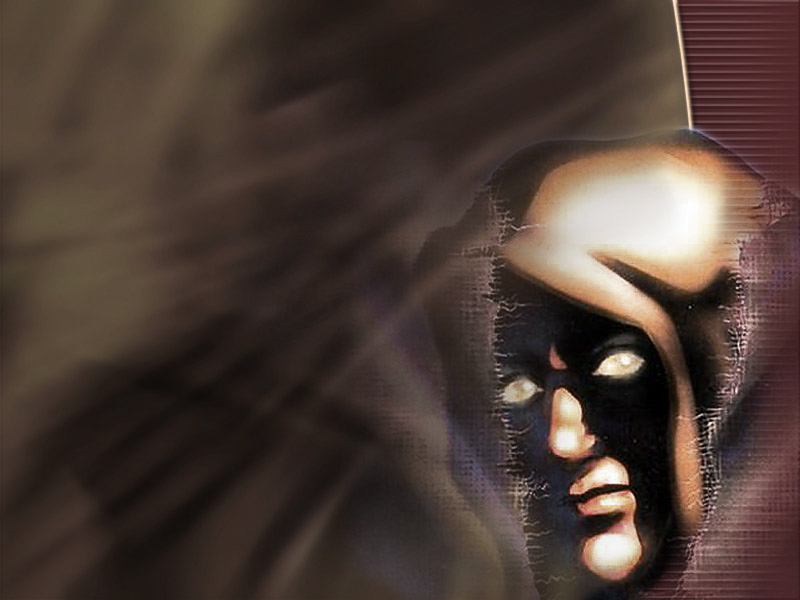 El Apocalipsis la describe como la “blasfemia de los que dicen ser judíos y no lo son” (Apoc. 2:9).
A estos se refiere Pablo:
“He aquí, tú tienes el sobrenombre de judío, y te apoyas en la ley, y te glorías en Dios, y conoces su voluntad…
“Tú, pues, que enseñas a otro, no te enseñas a ti mismo? Tú que predicas que no se ha de hurtar, hurtas? 
“Tú que dices que no se ha de adulterar, adulteras? Tú que abominas de los ídolos, cometes sacrilegio?…
“… Pues no es judío el que lo es exteriormente…
“Sino que es judío el que lo es en lo interior, y la circuncisión es la del corazón, en espíritu, no en letra…” (Rom. 2:17,21-23,28,29)
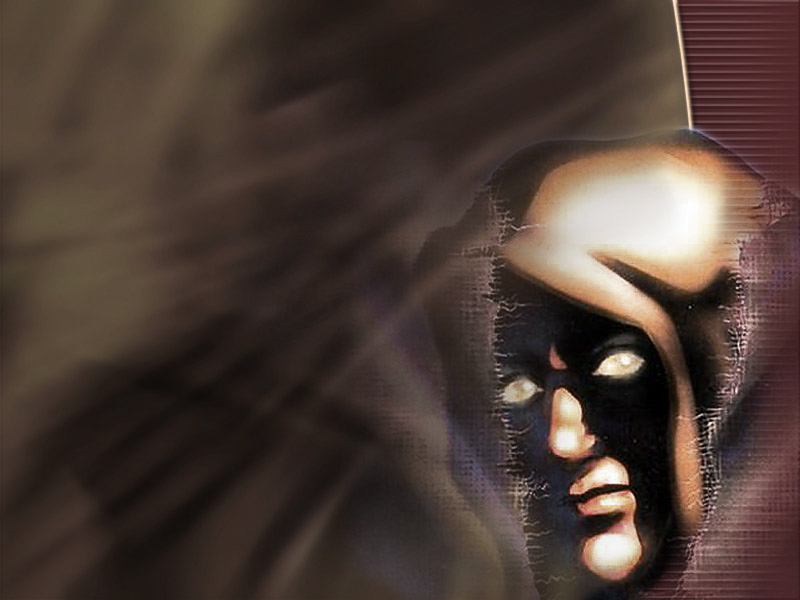 LOS QUE DICEN SER Y NO SON
Durante las terribles persecuciones desatadas contra la iglesia hubo un grupo que por miedo a la muerte abandonaron la fe:
Fueron conocidos como los ‘RELAPSE”
El crecimiento del cáncer de la cizaña
EFESO 			Trigo	                    NICOLAITAS
ESMIRNA		Trigo		 SINAGOGA DE SATANAS
Y el cáncer se ha extendido!
Pero siempre ha habido un remanente
La iglesia de Pérgamo (313-538 d.C.)
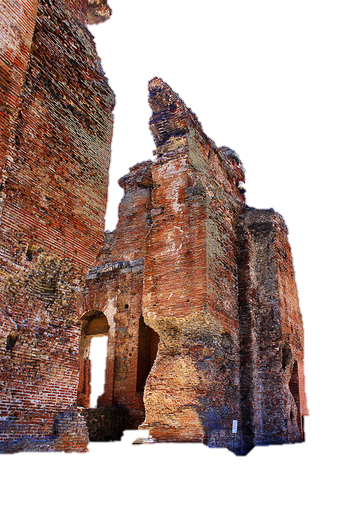 LA CIZAÑA			      EL TRIGO
Siguen la doctrina de Balaam.       (Ap. 2:14)
Continúan las doctrinas de los nicolaítas (vs. 15)
Los que retienen el nombre de Cristo y no han negado su fe.   (Ap. 2:13)
En tiempos de Pérgamo (cuyo nombre significa la ciudad de las alturas):
La iglesia llega a ser la favorita del estado. Constantino el Grande supuestamente se convierte.
Como Balaam, el antiguo profeta, los nuevos líderes religiosos llegan a amar más el poder y el dinero que a su propia fe. (Núm. 22:7)
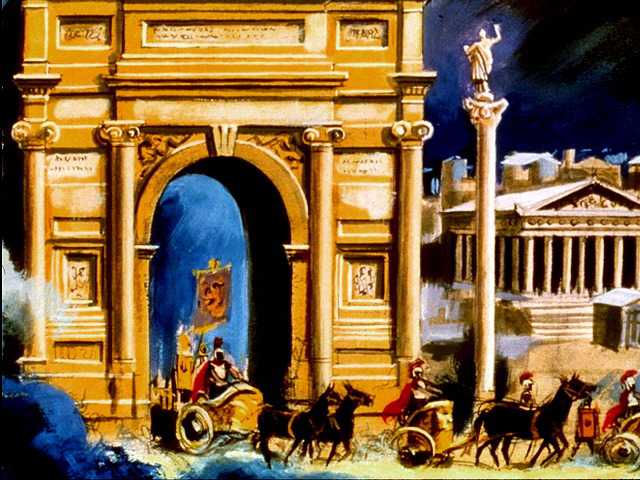 PERGAMO: SITUADA DONDE ESTABA EL TRONO DE SATANAS
EL trono de Satanás no es otra cosa que una referencia a Roma.
Los emperadores romanos, como Satanás, se auto-proclamaron  dioses.
Los emperadores romanos, como Satanás, persiguieron al pueblo de Dios.
Los emperadores romanos, como Satanás, echaron la verdad por tierra, profanaron el Santuario de Dios.
Fue un gobernador del imperio Romano, como Satanás, que se levantó contra el Príncipe de los príncipes, Jesús, y le clavó en una cruz.
LA IGLESIA Y EL TRONO DE SATANAS
Tristemente, en esta época, los herederos de los humildes pescadores de Galilea y del Carpintero de Nazaret, cambian sus vestimentas, toman coronas sobre sus cabezas y adoptan títulos como los de los emperadores romanos que se habían auto-proclamado dioses,
Unos  de esos títulos: SUMO PONTIFICE, SANTO PADRE, SU SANTIDAD.
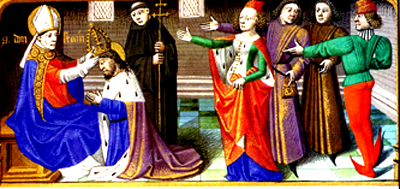 El crecimiento del cáncer de la cizaña
EFESO 			Trigo	                        NICOLAITAS
ESMIRNA		Trigo		   SINAGOGA DE SATANAS
PERGAMO	     Trigo                 BALAAM + NICOLAITAS
Pero siempre ha habido un remanente
La iglesia de Tiatira (538 - 1798)
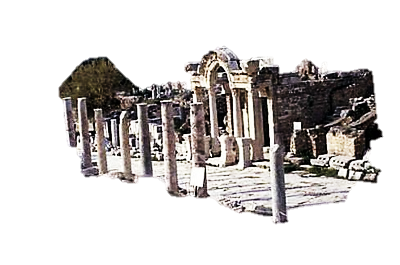 LA CIZAÑA	          	     EL TRIGO
Surgen Jezabel como profetisa y los hijos de la misma (vs. 20-23).
Los que practican las profundidades de Satanás (vs. 24)
Aquellos cuyas obras postreras son mejores que las primeras; que tienen amor, fe, paciencia, servicio (Apoc. 2:19)
En la etapa más oscura de la iglesia surge la ramera JEZABEL
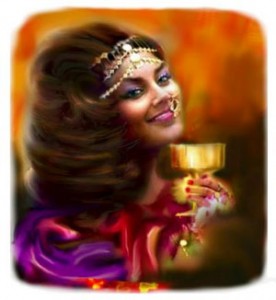 JEZABEL  es una referencia a aquella sacerdotisa de Baal, pagana, que se uniera en matrimonio con el rey de Israel, Acab.    (1 Reyes  16:29-31).
Seducido por su mujer el rey de Israel le hizo altares a Baal, el dios sol, y a  Asera, la diosa luna, comparada con Afrodita, la diosa del amor. A ella se le rendía culto de prostitución.  
Además, Jezabel, no contenta con haber introducido la idolatría y la fornicación en Israel, asesinó a los profetas  de Jehová. (1 Re. 18:4)
LA JEZABEL DE APOCALIPSIS 17
La iglesia  tal como “Jezabel” implantó la adoración en domingo (En inglés: “Sunday” - “día del sol”). 
Y tal como “Jezabel”  derramó la sangre de sus oponentes durante la inquisición. Juan la vio “ebria de la sangre de los santos”     (Apoc. 17:6)
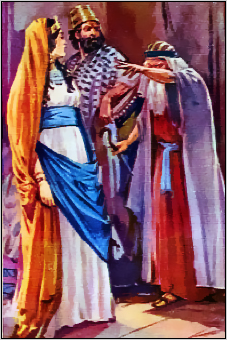 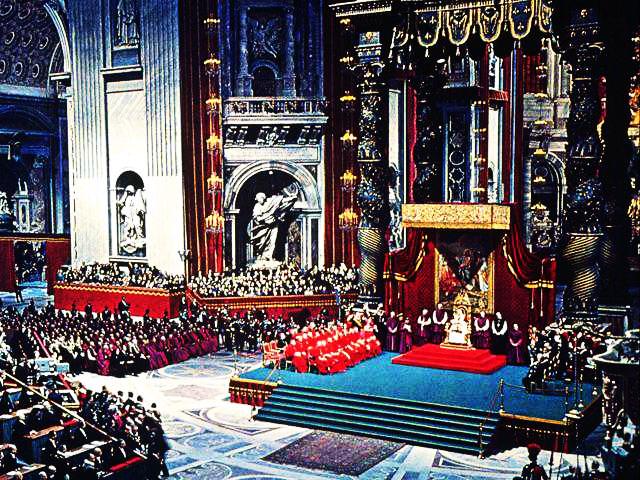 JEZABEL enseñó las “Profundidades de Satanás”
Entre tantas profundidades están:
 Violación de la ley de Dios al cambiar el mandamiento del sábado por el domingo; al eliminar el mandamiento que prohíbe la idolatría.
Elevar a un simple mortal a la categoría de Santo Padre ignorando lo que Cristo había dicho: “Y no llaméis padre vuestro a nadie en la tierra; porque uno es vuestro Padre, el que está en los cielos” (Mateo 23:9)
A ESTA JEZABEL DIOS LE DIO TIEMPO
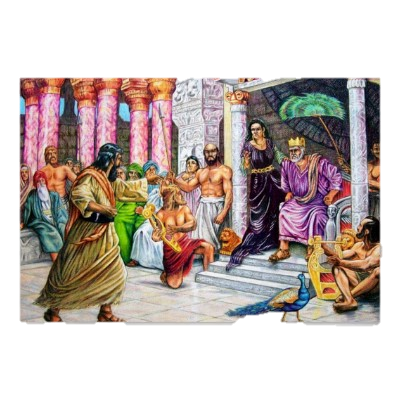 “Le he dado tiempo para que se arrepienta de su fornicación, pero no quiere arrepentirse…
“He aquí, yo la arrojo en cama, y en gran tribulación a los que con ella adulteran…
“Y a sus hijos heriré de muerte…”      (Apoc. 2:21-23)
LA GRAN  TRIBULACION DE LA RAMERA
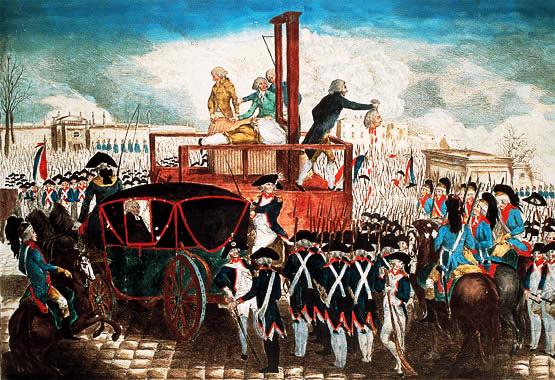 En 1793 estalló la revolución francesa y el mundo oyó por primera vez a toda una nación repudiar a Dios y a su Palabra.
La Convención Nacional proclamó a la diosa razón.
En 1798 el papa Pío VI es expulsado del Vaticano y confinado a prisión en Valencia, Francia. Allí murió el 29 de agosto de 1799.
La hegemonía papal había llegado a su final. La misma Francia que le había dado el poder en tiempo de Carlomagno ahora se lo quitaba.
El crecimiento del cáncer de la cizaña
EFESO 			Trigo	                    NICOLAITAS
ESMIRNA		Trigo		 SINAGOGA DE SATANAS
PERGAMO	     Trigo                 BALAAM + NICOLAITAS
TIATIRA	  Trigo		JEZABEL Y SUS HIJOS
Pero siempre ha habido un remanente
La iglesia de Sardis (1555 - 1800)
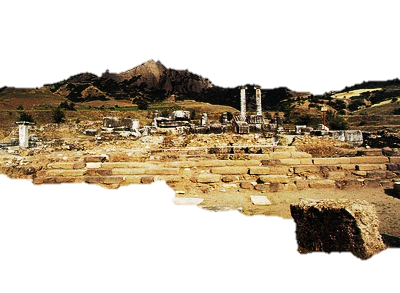 LA CIZAÑA 		                 EL TRIGO
Son los que tienen nombre de que están vivos pero en verdad están muertos (Apoc. 3: 1)
Son los pocos que no han manchado sus ropas, que andan con Cristo y son dignos     (Apoc. 3:4)
La iglesia de Sardis es la iglesia de la reforma protestante
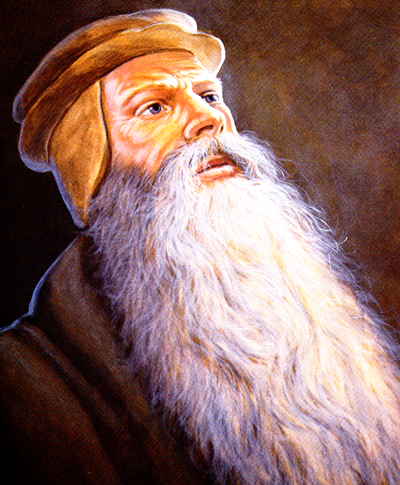 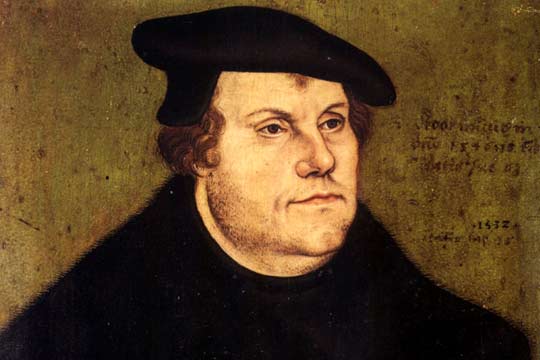 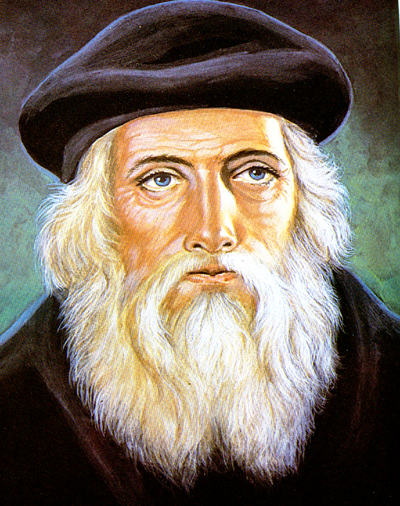 Esta es la iglesia que ESCAPA de Jezabel
La iglesia reformada  tenía nombre de viva pero estaba muerta!
Lutero y los reformadores enseñaron que la salvación era por fe, pero...
En su afán de demeritar las obras rechazaron la ley, especialmente el sábado!
 Siguieron con doctrinas de Jezabel tal como la inmortalidad del alma.
Esta Iglesia había llegado a ser idolente y altergada; manifestaba una alarmante complacencia, latía en ella un estado de muerte espiritual.  Cristo había dejado de vivir en los corazones de sus miembros; su fe era una fe muerta, y sus obras muertas que Cristo no podía aceptar.
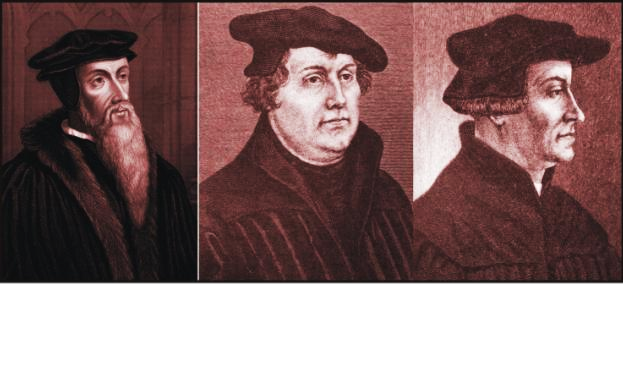 El crecimiento del cáncer de la cizaña
EFESO 			Trigo	                    NICOLAITAS
ESMIRNA		Trigo		 SINAGOGA DE SATANAS
PERGAMO	     Trigo                 BALAAM + NICOLAITAS
TIATIRA	  Trigo		JEZABEL Y SUS HIJOS
SARDIS		Trigo		Babilonia la madre de las rameras

Aquí ya se produjo la ruptura entre los dos grupos. 
La atención ahora se centrará en el remanente fiel.
La iglesia de Filadelfia (1800 - 1844)
LA CIZAÑA		 EL TRIGO
Los que son sinagoga de Satanás; dicen ser y no son (vs. 9)
Los que no han negado el nombre del Señor; han guardado la palabra de su paciencia y sufren la hora de la prueba  (Ap. 3:8,10)
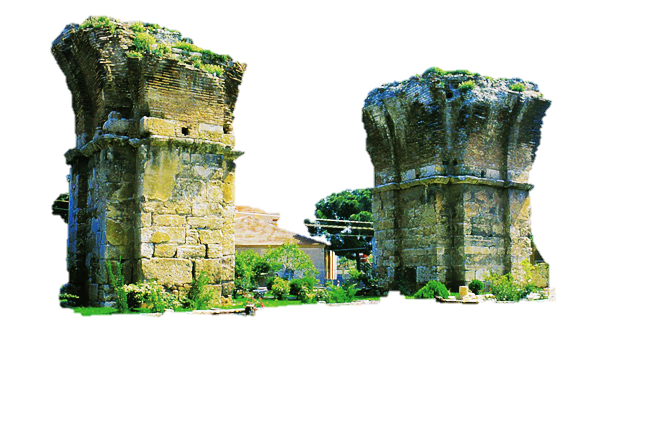 Filadelfia es la única iglesia que no recibe reprensión!
TODO EN ELLA ES TRIGO...
LO DEMAS ES SINAGOGA DE SATANAS
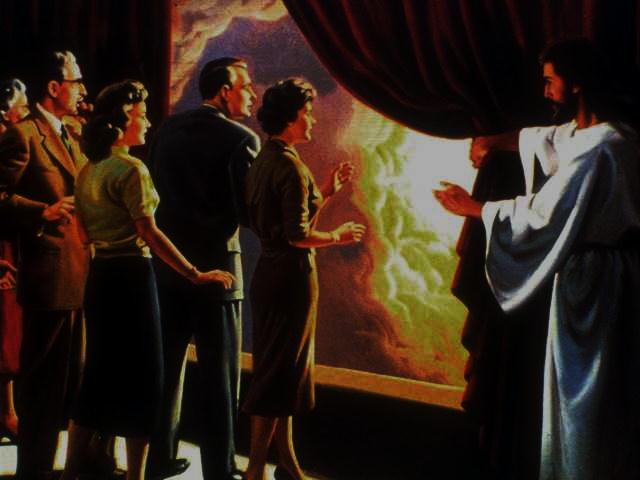 FILADELFIA:La iglesia con un doble mensaje
El Señor se presenta a esta iglesia como “el que tiene la llave de David, el que abre y ninguno cierra, y cierra y ninguno abre” (Apoc. 3:7);  y le da un doble mensaje:
(1) “He aquí, he puesto delante de ti una puerta abierta, la cual nadie puede cerrar…” (Apoc. 3:8)
(2) “He aquí, yo vengo pronto; retén lo que tienes, para que ninguno tome tu corona” (vs. 11)
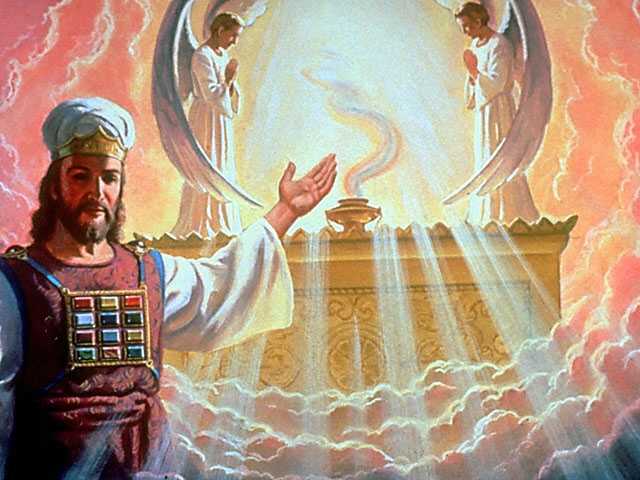 CRISTO INICIO SU OBRA DE PURIFICACION DEL SANTUARIO
La única vez que el Sumo Sacerdote entraba tras el velo del Lugar Santísimo era en el día de la Expiación o de la Purificación del Santuario.
Ese día se realizaba el juicio anual de todo el pueblo. Los fieles eran ratificados, los infieles eran eliminados.
Fue en tiempos de la iglesia de Filadelfia que Cristo abrió la puerta del Lugar Santísimo para iniciar la parte final de su ministerio.
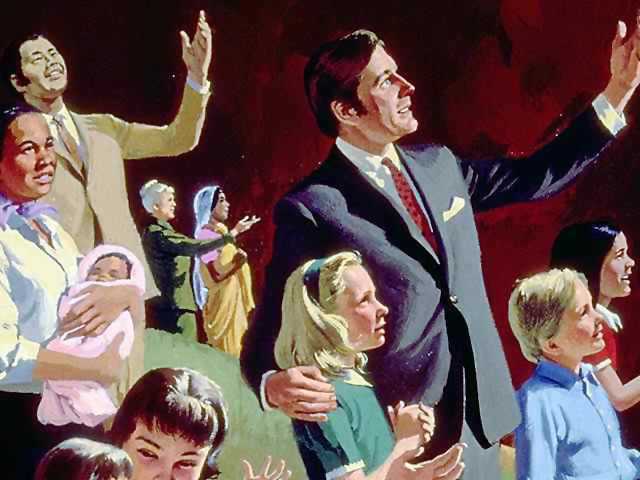 EL SEGUNDO MENSAJE:LA SEGUNDA VENIDA DE CRISTO
A mediados del siglo XIX, los teólogos no creían en la inminencia de la venida de Cristo. Ellos creían que primero vendrían mil años de paz a la tierra.
Es en esa época que surge un movimiento enseñando todo lo contrario: Que Cristo vendría antes de los mil años de paz.
Todo esto era corroborado por el cumplimiento de las señales de la venida de Cristo predichas por el mismo Señor.
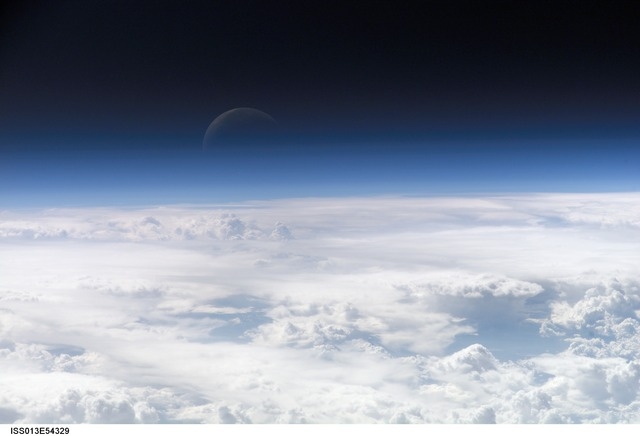 El cumplimiento de las señales precursoras de la venida de Cristo
“Miré cuando abrió el sexto sello, y he aquí hubo un (1) gran terremoto (2) y el sol se puso negro… y la luna se volvió toda como de sangre y (3) las estrellas del cielo cayeron sobre la tierra…” (Apoc. 6:12,13; Véase Mat. 24:29).
“Entonces aparecerá la señal del Hijo del hombre en el cielo; y entonces lamentarán todas las tribus de la tierra, y verán al Hijo del hombre viniendo sobre las nubes del cielo, con poder y gran gloria” (Mat. 24:30)
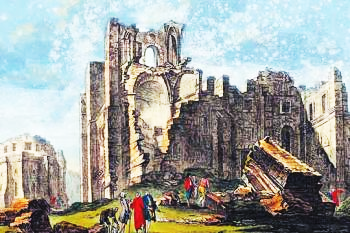 El cumplimiento de las señales precursoras de la venida de Cristo
El gran terremoto: El terremoto de Lisboa que se sintió en toda la tierra fue en 1755;
El oscurecimiento del sol y la luna en sangre: Ocurrió 25 años después: el 19 de mayo de 1780;
La caída de las estrellas:  53 años después, el 13 de noviembre de 1833.
Ante el cumplimiento de las señales precursoras se levanta Guillermo Miller y basándose en los cálculos proféticos de Daniel 8:13, fija la venida de Cristo para el año de 1844.
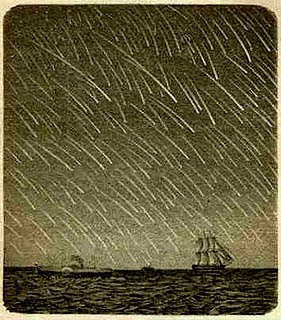 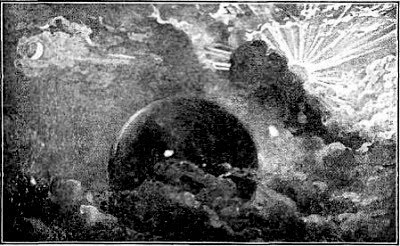 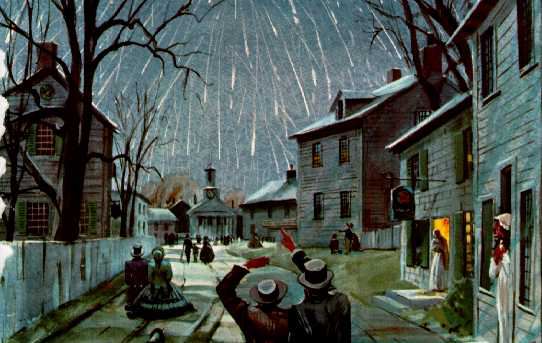 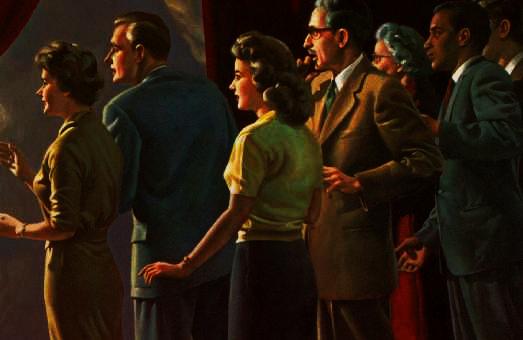 Al no venir, Cristo, en 1844 la iglesia pasó por una gran prueba que ya había sido profetizada
“Por cuanto has guardado la palabra de mi paciencia, yo también te guardaré de la hora de la prueba que ha de venir sobre el mundo entero, para probar a los que moran en la tierra” (Apoc. 3:10)
El movimiento millerita creyó que en 1844 Cristo regresaría a la tierra pero sufrieron un gran chasco.
Los que decían ser y no eran, se apartaron (vs.9)
Los fieles continuaron y llegaron a constituir la Iglesia  Adventista del Séptimo Día.
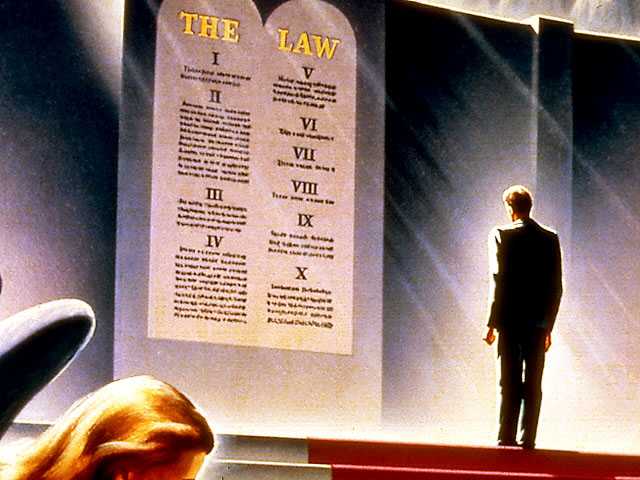 El nombre de la última Iglesia corrobora que estamos en el tiempo del juicio:
Laodicea viene del griego; “LAOS” y “DIKAIO”, que significa:           “Juzgando al pueblo”
Esto fue lo que Dios inició en 1844
La iglesia de Laodicea, después de 1844, cae en un estado mortal
“Yo conozco tus obras”, le dice el Señor, “que ni eres frío ni caliente. Ojalá fueses frío o caliente!. Pero por cuanto eres tibio, y no frío o caliente, te vomitaré de mi boca.
“Porque tú dices: Yo soy rico, y me he enriquecido, y de ninguna cosa tengo necesidad; y no sabes que tú eres un desventurado, miserable, pobre, ciego y desnudo” (Apoc. 3:15-17)
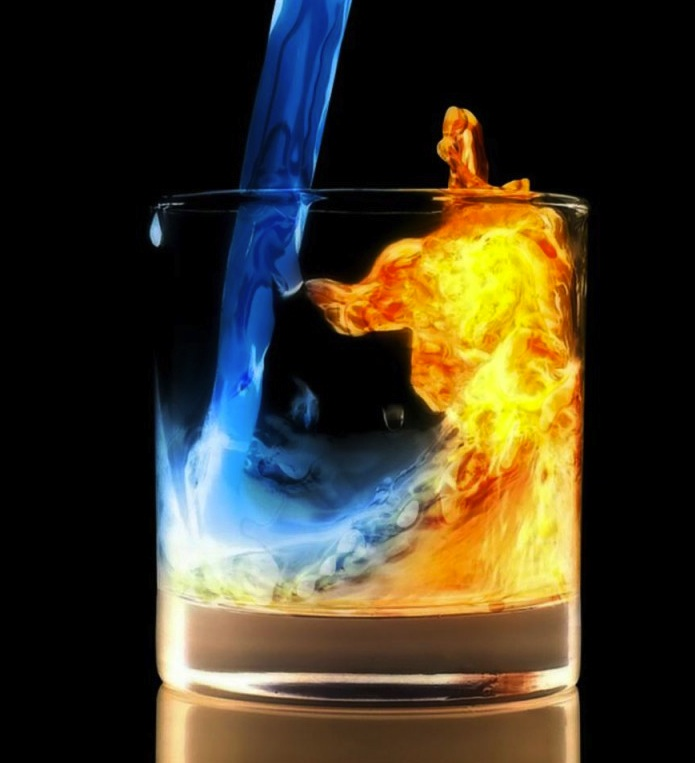 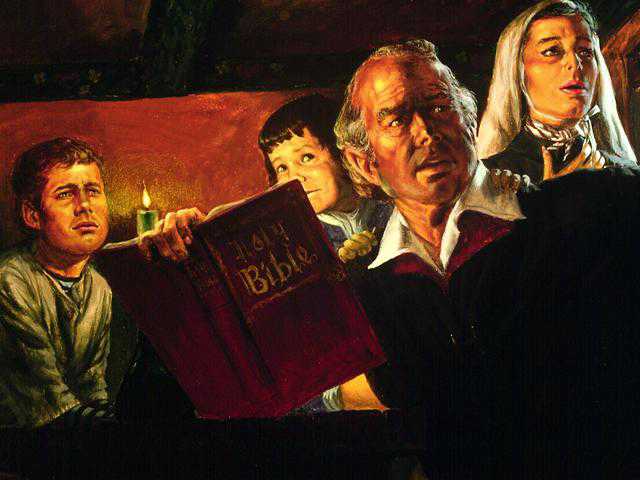 DIOS REPRENDE Y CASTIGA A LOS QUE AMA
En el mensaje a Laodicea Dios comienza a hacer una distinción entre los fríos y los calientes y amonesta a los tibios a cambiar de actitud so pena de vomitarlos de la boca.
“Yo reprendo y castigo a todos los que amo; sé, pues, celoso, y arrepiéntete” (Apoc. 3:19)
EL REMEDIO PARA  LA IGLESIA DE LAODICEA
El Señor le ofrece a su iglesia del tiempo del fin el remedio para su miseria:
“Yo te amonesto que de mí compres oro afinado en fuego, para que seas hecho rico,…
“ Y seas vestido de vestiduras blancas, para que no se descubra la vergüenza de tu desnudez; y unge tus ojos con colirio, para que veas.” (Ap. 3:18)
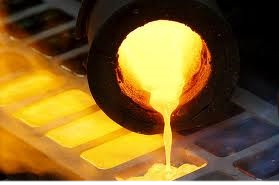 Y qué representa el oro?
“Para que la prueba de vuestra fe, mucho más preciosa que el oro, el cual perece, bien que sea probado con fuego, sea hallada en alabanza, gloria y honra, cuando Jesucristo fuera manifestado” (1 Pe. 1:7)
Y la fe es un don del Espíritu Santo (Gálatas 5:22)
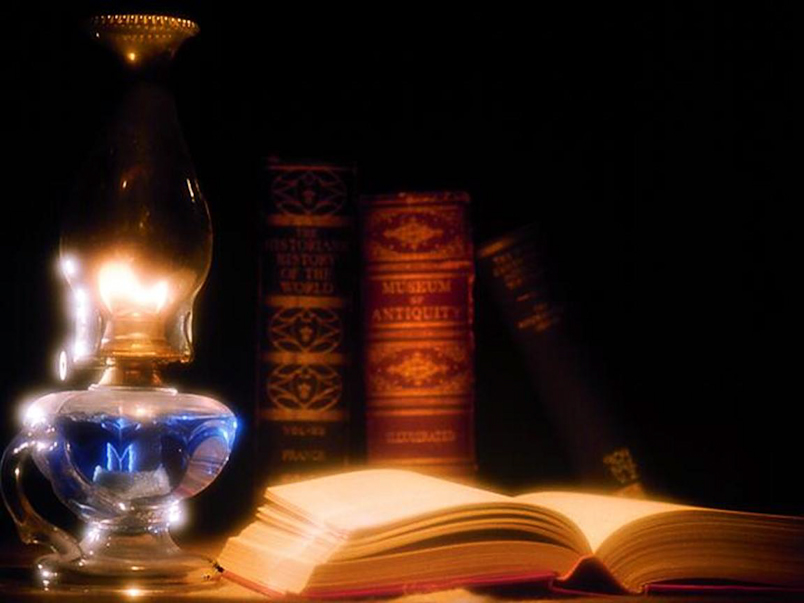 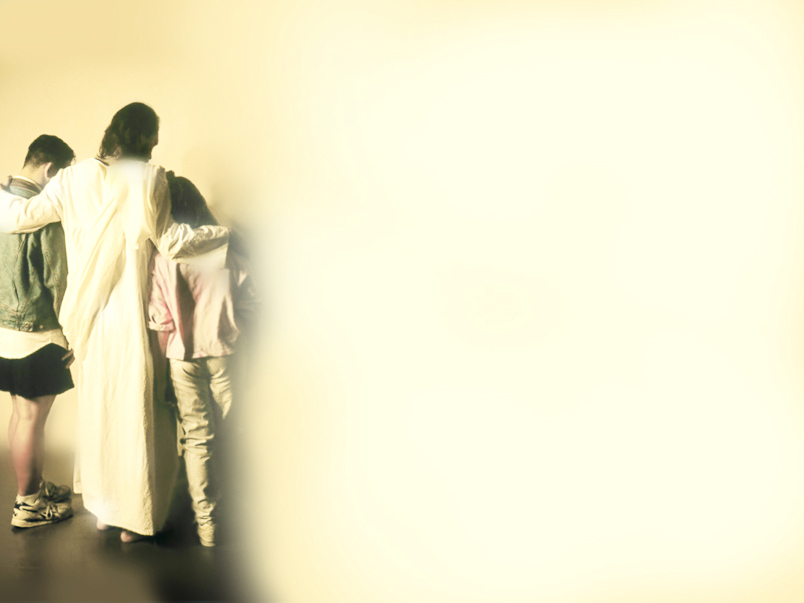 Y qué representan las vestiduras blancas?
Las vestiduras son un símbolo del carácter de una persona: 
“Y Josué estaba vestido de vestiduras viles, y estaba delante del ángel. Y habló el ángel, y mandó a los que estaban delante de él, diciendo: ‘Quitadle esas vestiduras viles. Y a él le dijo: Mira que he quitado de ti tu pecado, y te he hecho vestir de ropa de gala” (Zacarías 3:3,4)
En este pasaje “quitar vestiduras viles” es sinónimo de “quitar el pecado”.
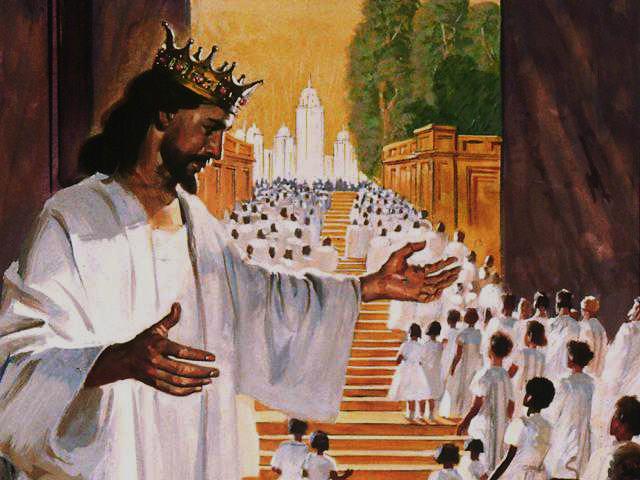 Cómo llegan a ser blancas las vestiduras?
“Y yo le dije: --Señor mío, tú lo sabes. Y él me dijo: --Estos son los que vienen de la gran tribulación; han lavado sus vestidos y los han emblanquecido en la sangre del Cordero.” (Apoc. 7:14)
Las vestiduras blancas no son otra cosa que un  carácter puro. Esto es lo que Cristo le ofrece a la iglesia en el tiempo del fin.
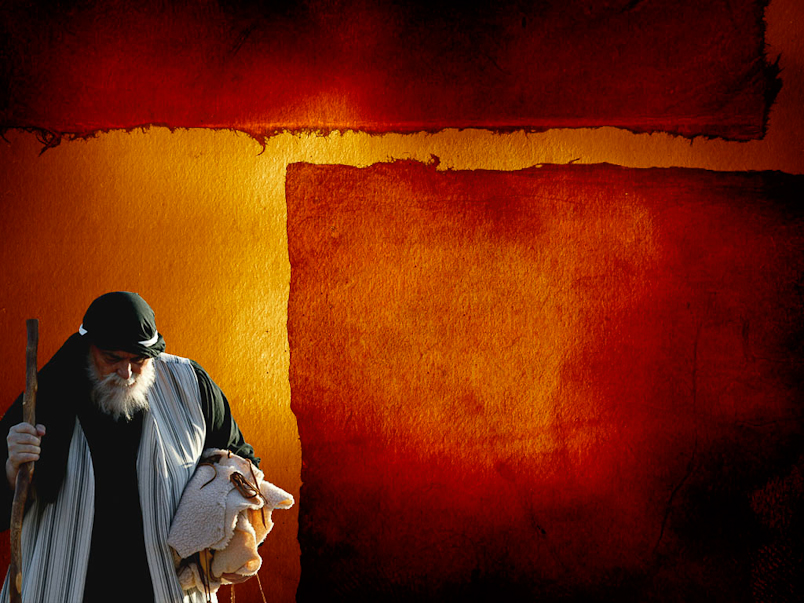 Y qué representa el COLIRIO?
“Entonces Eliseo oró diciendo: --Te ruego, oh Jehovah, que abras sus ojos para que vea. Jehovah abrió los ojos del criado, y éste miró; y he aquí que el monte estaba lleno de gente de a caballo y carros de fuego, alrededor de Eliseo.” (2 Re. 6:17)
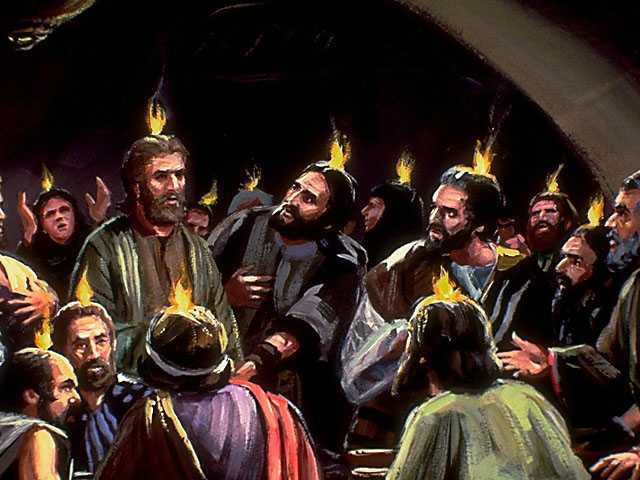 El colirio representa la obra de Dios de abrir los ojos de sus siervos para que puedan discernir.
“Pero a nosotros  Dios nos las reveló por el Espíritu; porque el Espíritu todo lo escudriña, aun las cosas profundas de Dios.” (1 Cor. 2:10)
En conclusión, el mensaje a las 7 iglesias es la historia del remanente fiel y del desarrollo de la apostasía
EFESO 			Trigo	                    NICOLAITAS
ESMIRNA		Trigo		 SINAGOGA DE SATANAS
PERGAMO	     Trigo                 BALAAM + NICOLAITAS
TIATIRA	  Trigo		JEZABEL Y SUS HIJOS
SARDIS		Trigo		Babilonia la madre de las rameras
FILADELFIA   Trigo		SINAGOGA DE SATANAS
LAODICEA	Trigo      Tibios	BABILONIA LA GRANDE + AGUAS + REYES
Y el trigo será recogido en el granero y la cizaña será quemada
Dios no callará para siempre!
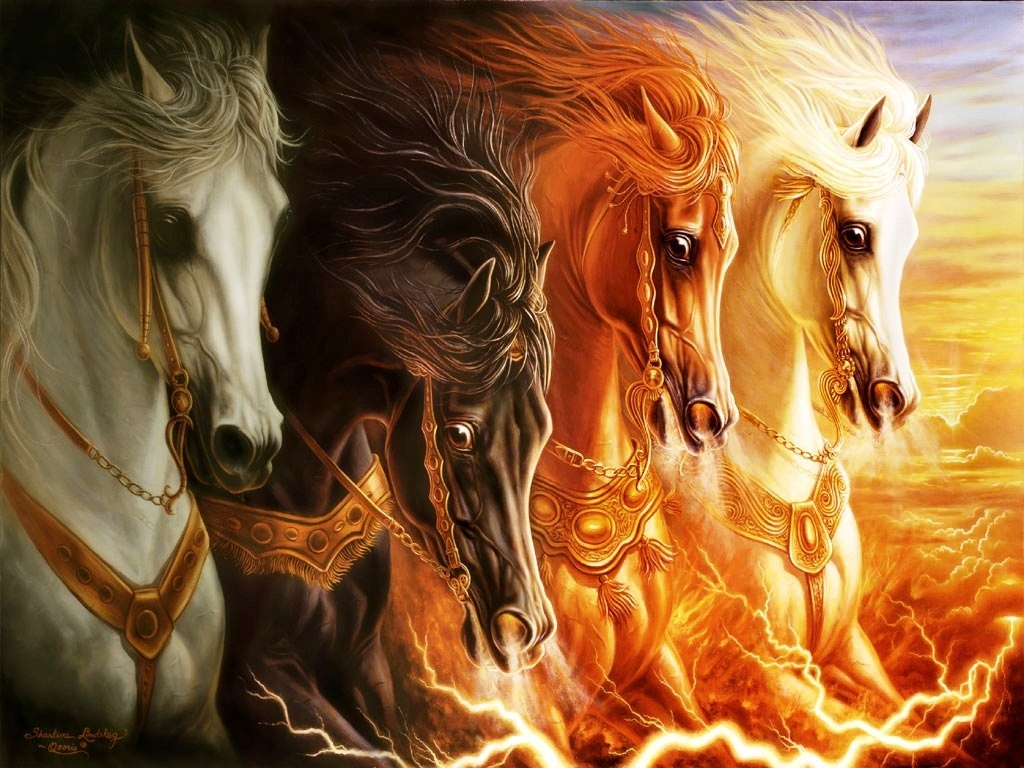 A través de la historia de las 7 iglesias Dios le dio tanto al trigo como a la cizaña mensajes de advertencia.
Estos mensajes están registrados en los 7 sellos del Apocalipsis
Dentro de los 7 sellos están los 4 jinetes del Apocalipsis y lo que esto representa será tratado en nuestro próximo tema.
NO TE LO PIERDAS!